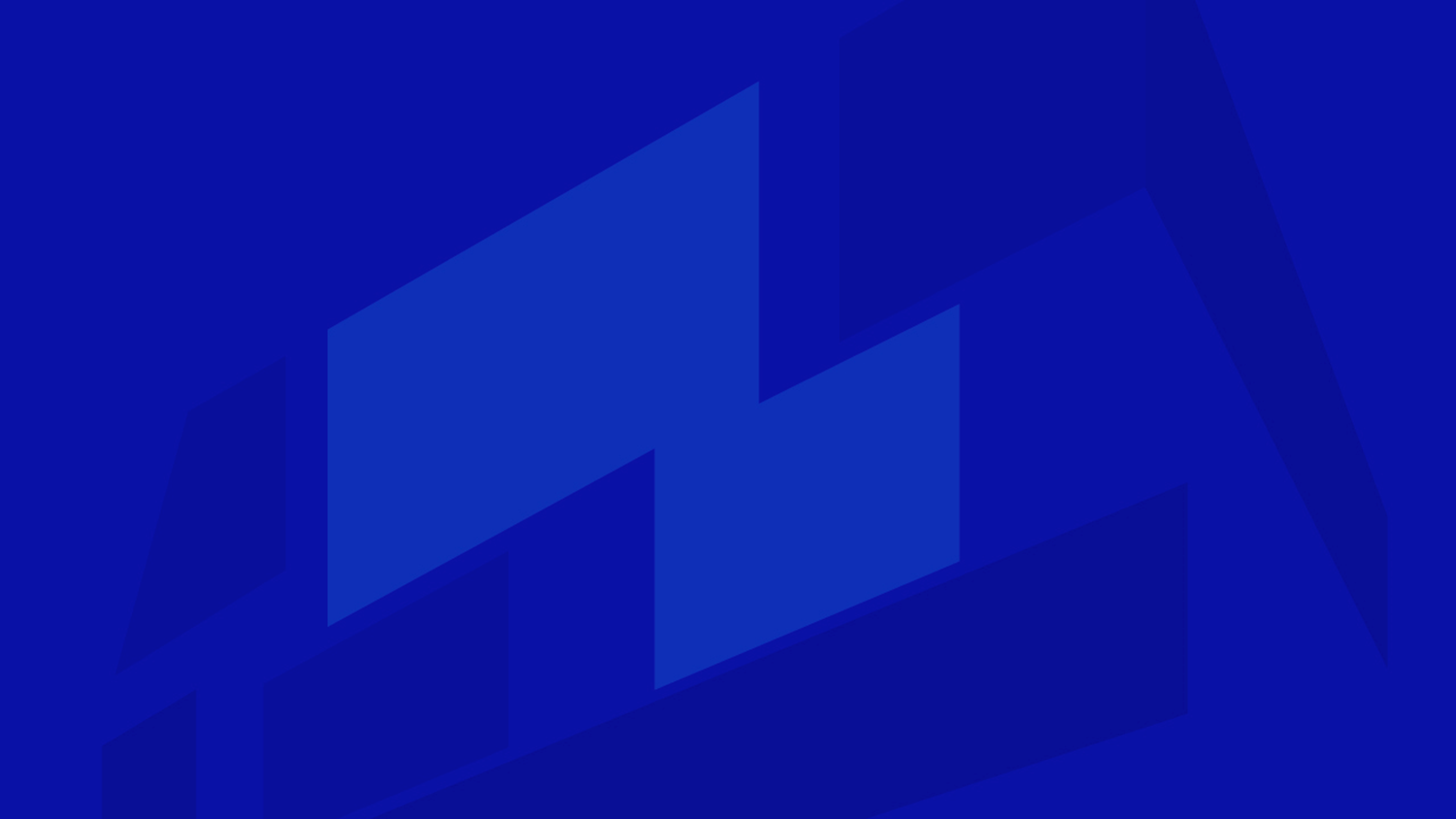 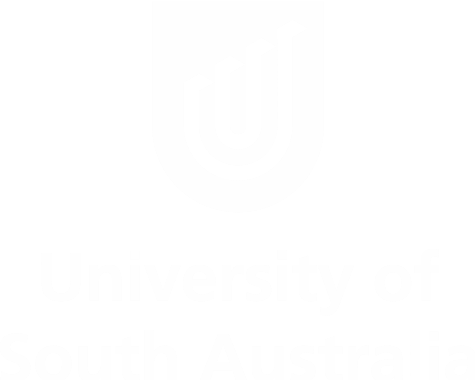 UniPrint Portal 
Get Price | Obtain Quote / Submit Order
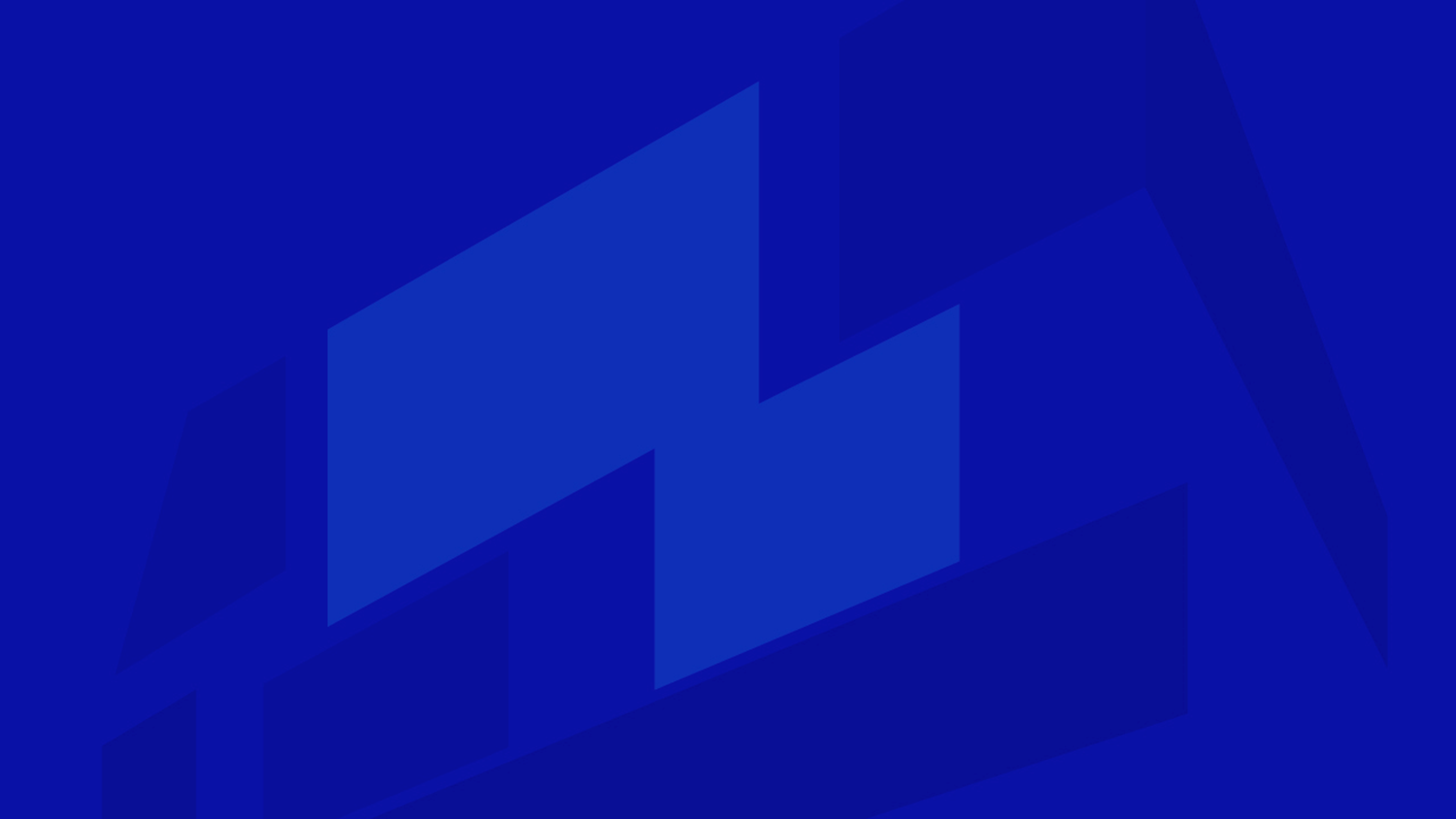 Workflow
CUSTOMER SELECTS ITEMS REQUIRED
PRINTER         DELIVERS GOODS
CUSTOMERLOGON TO PORTAL
PRINTER INVOICES (via Finance One APES Workflow)
UNIPRINT  PROCESSES ORDER
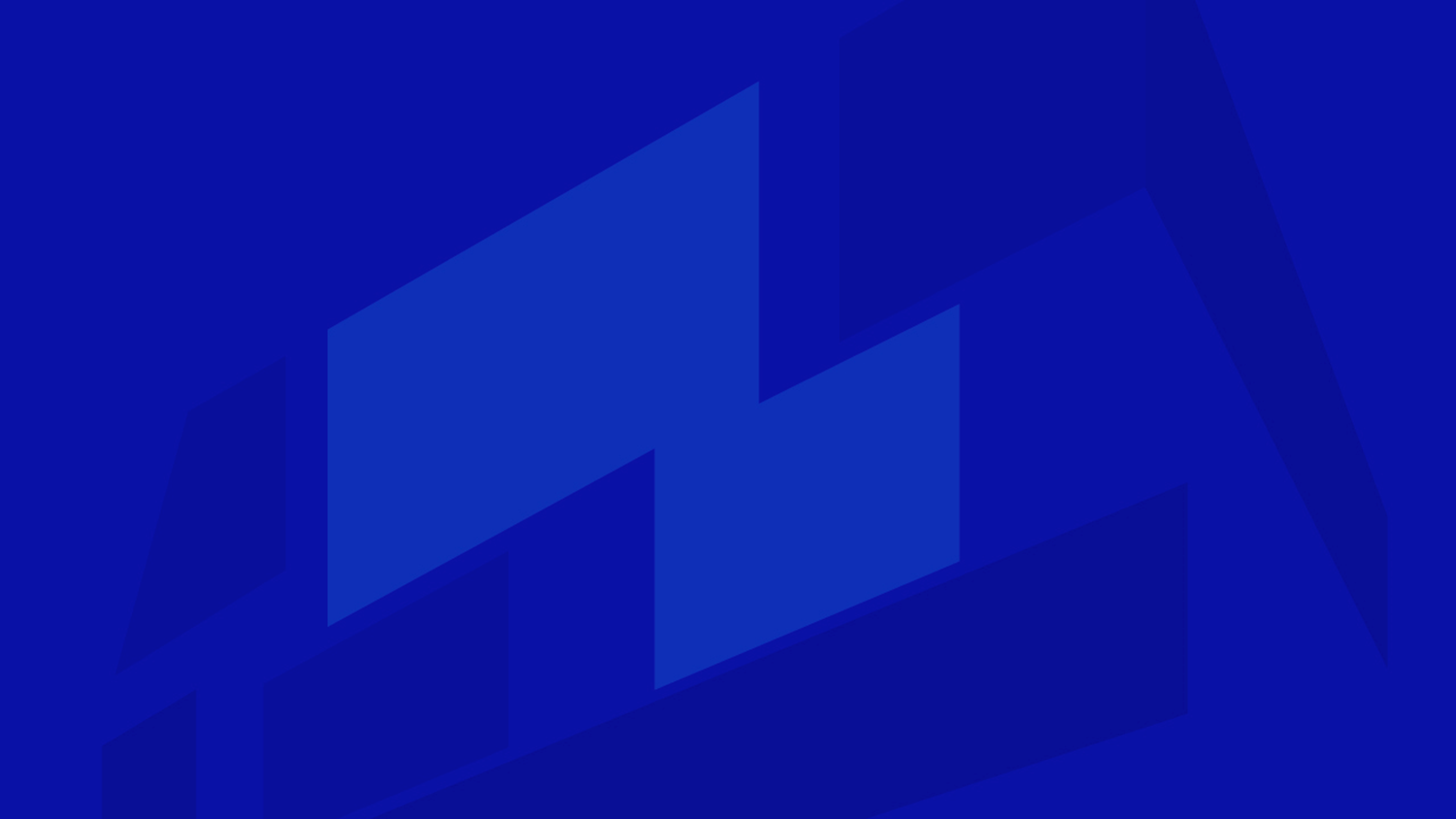 Recommended browsers 




Copy the following link & save to your favorites 

https://unisa.printiq.com/login.aspx

*Secure site: Ensure full link is used https://
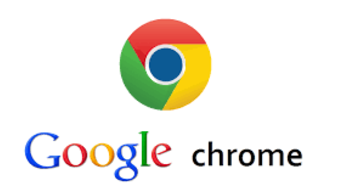 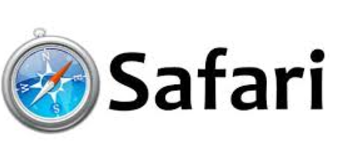 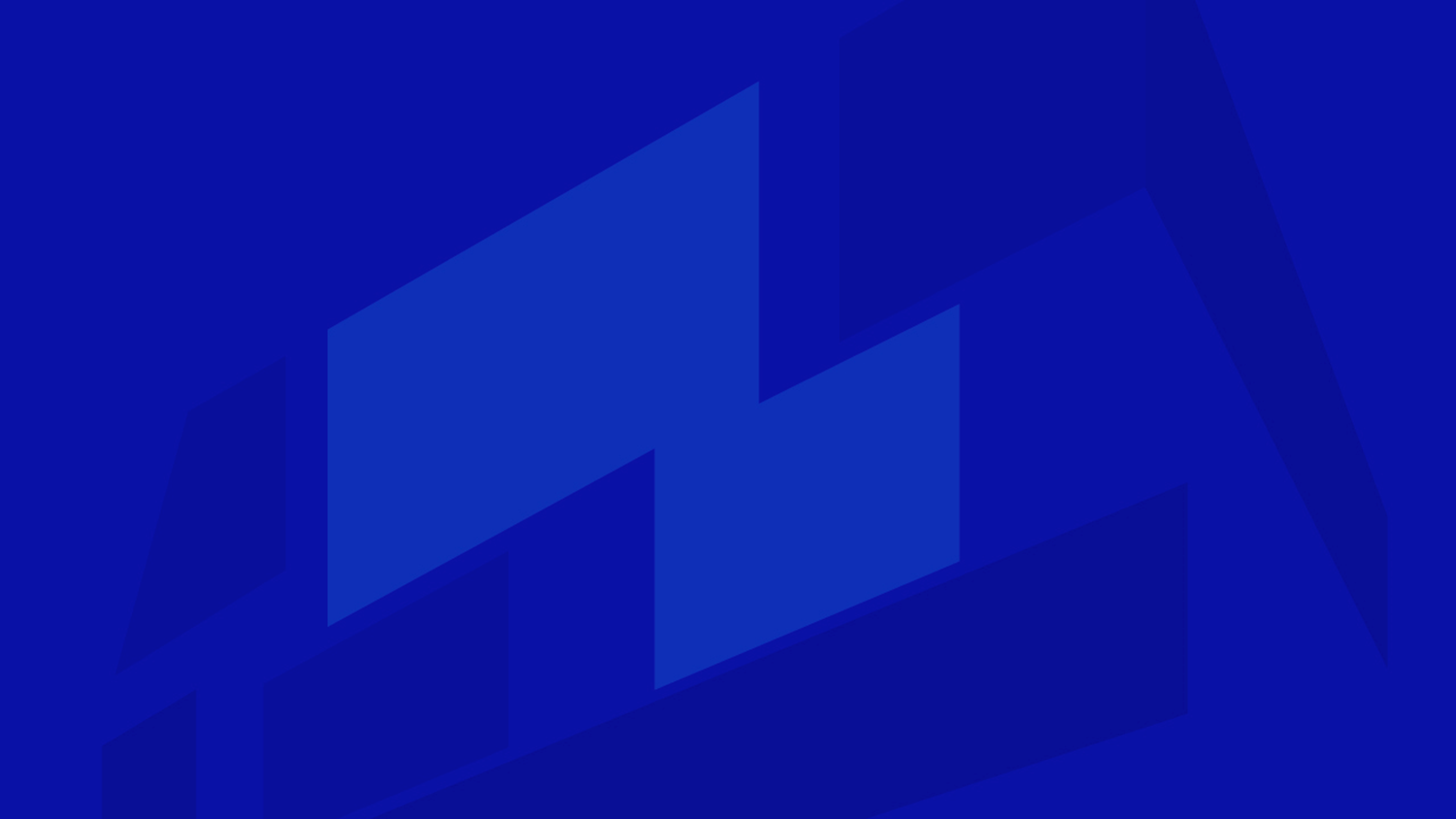 Login using your UniSA Login
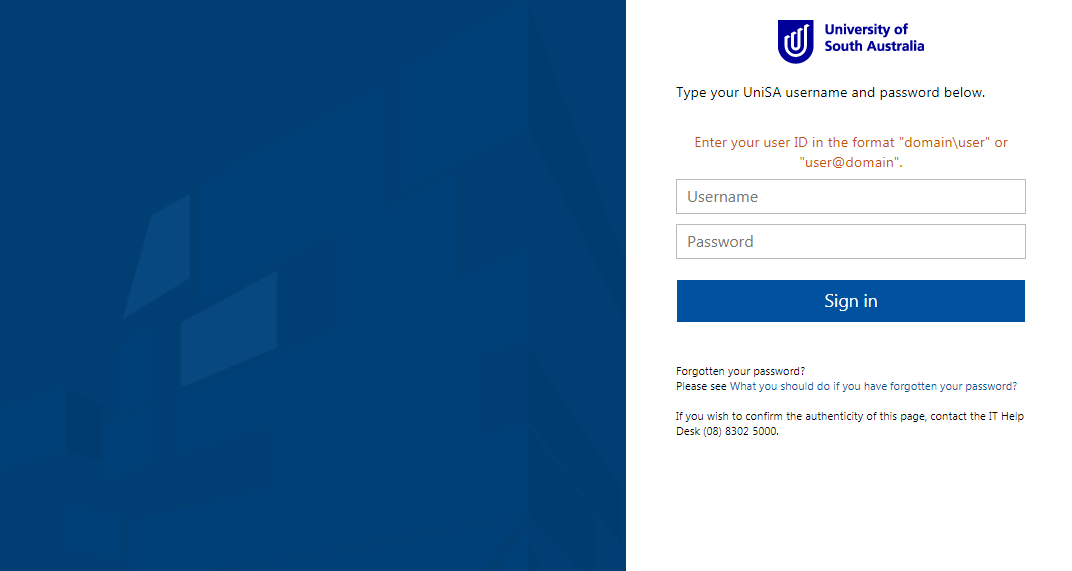 Username 

Password 

Click Sign In
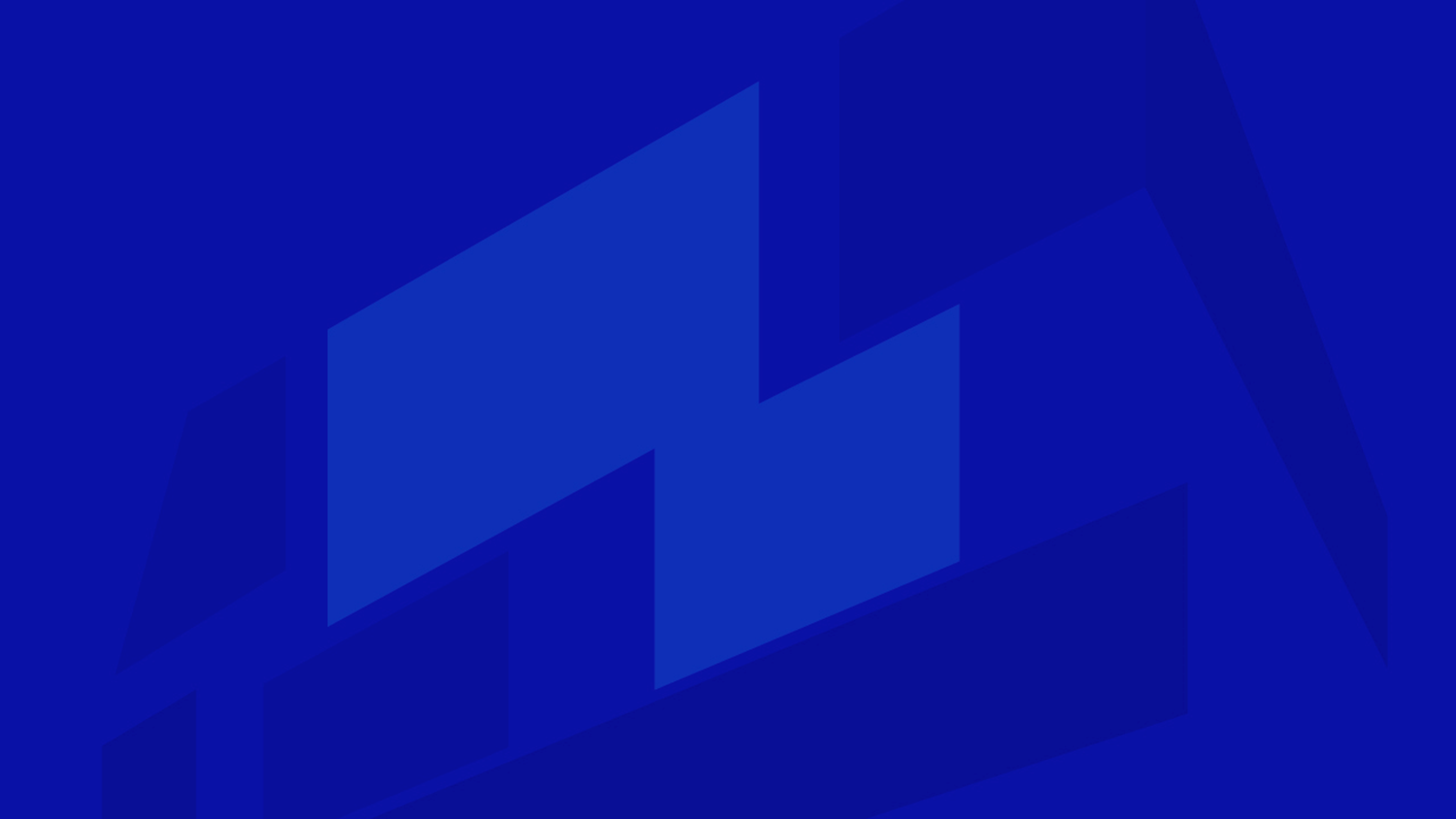 Step 1  Select Product
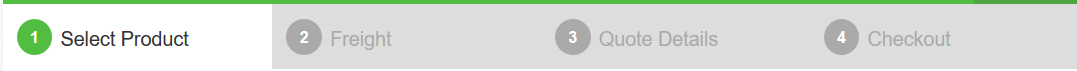 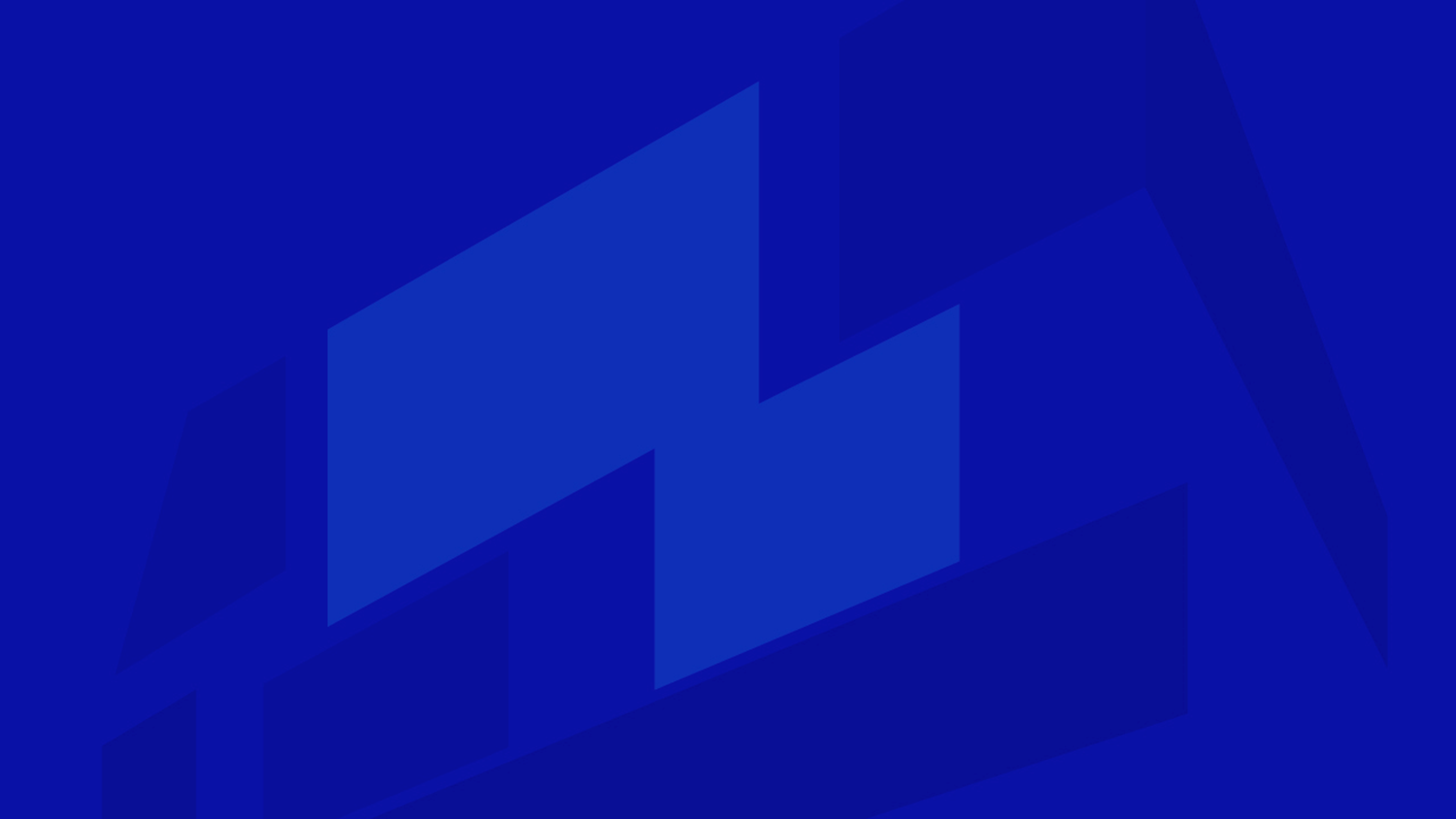 Step 1.1 	
Click Get Price
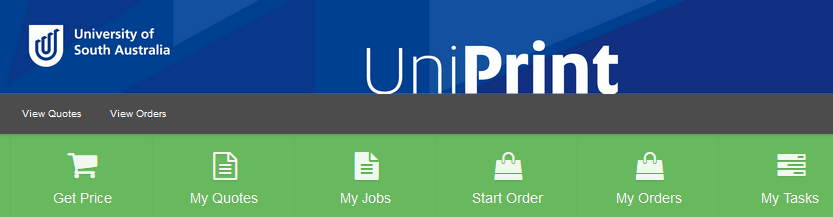 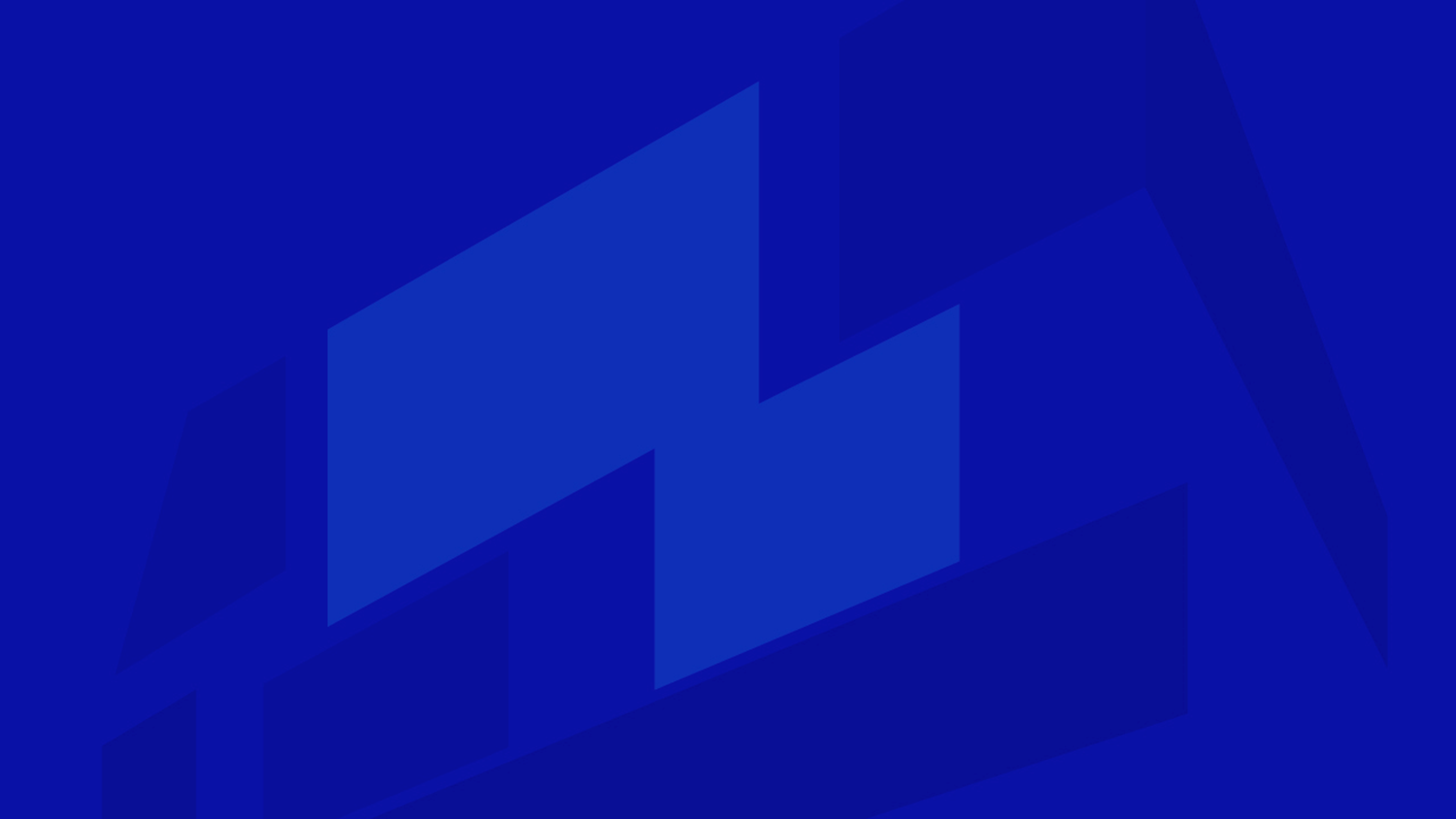 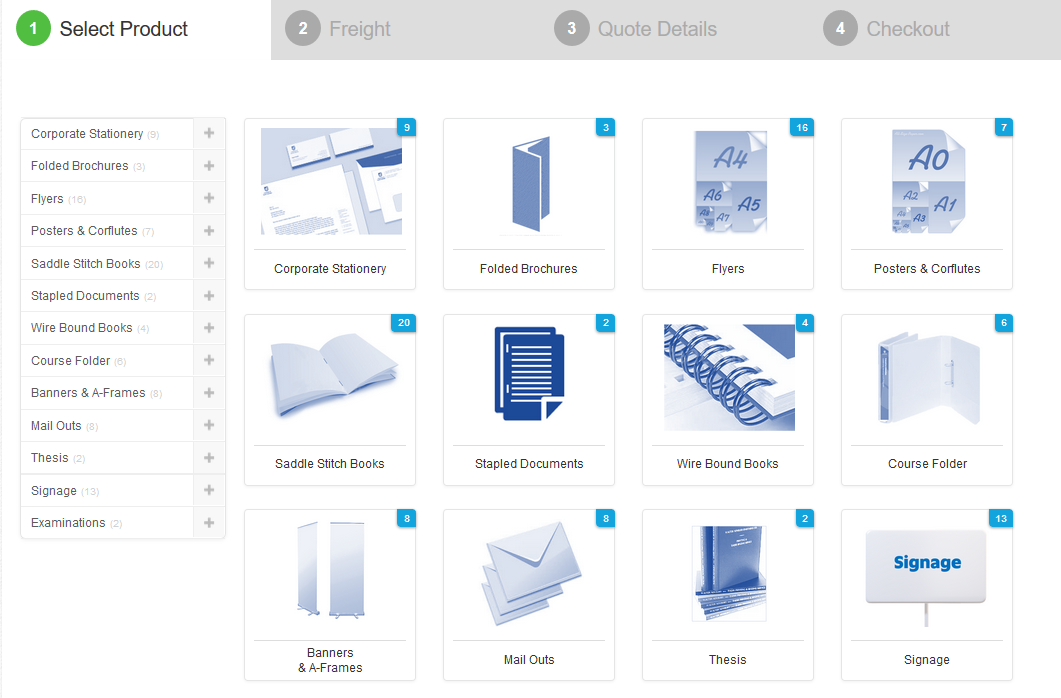 Step 1.2
Click the required Product

Example: Ordering a Business Card
Click Corporate Stationery
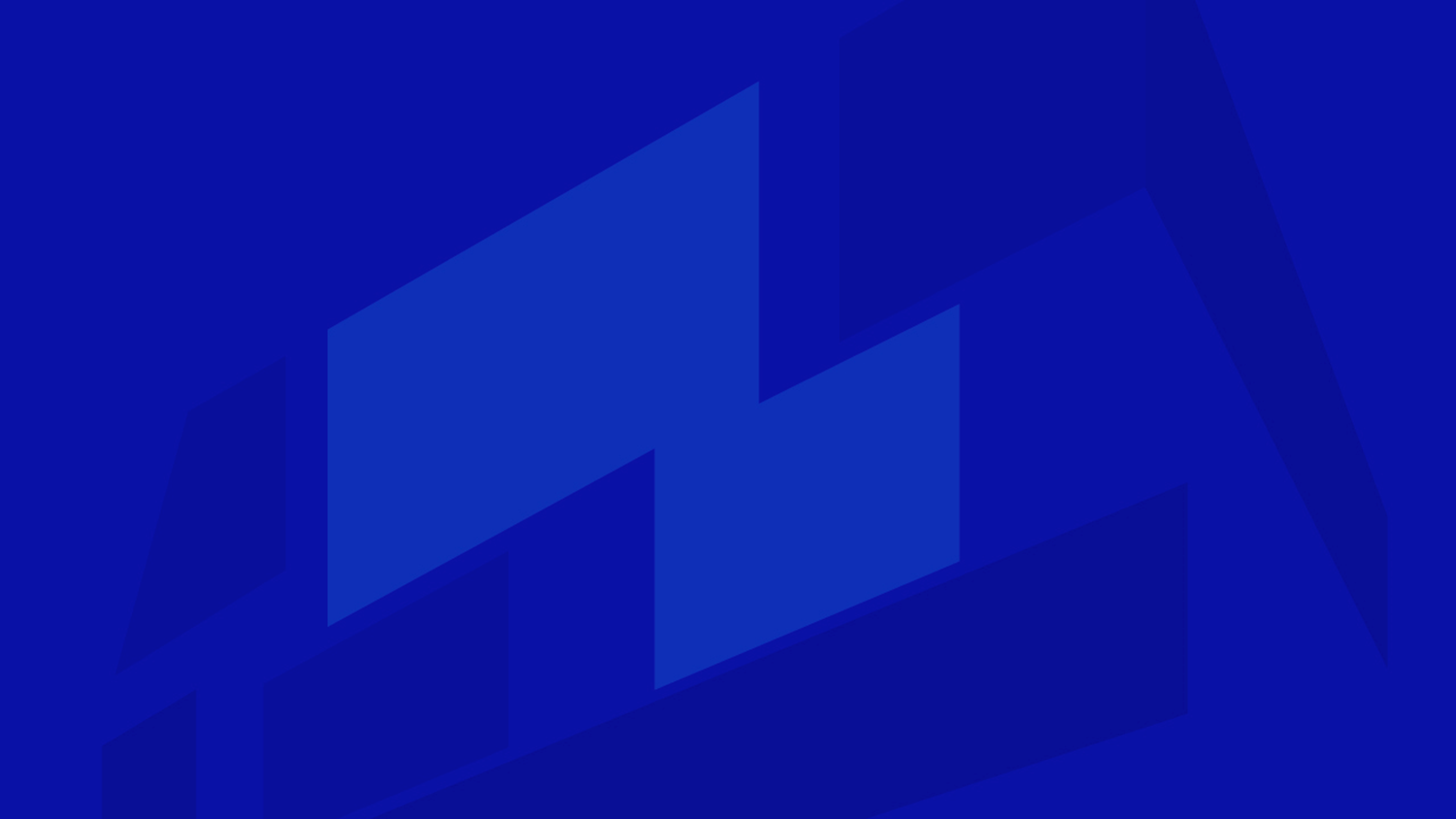 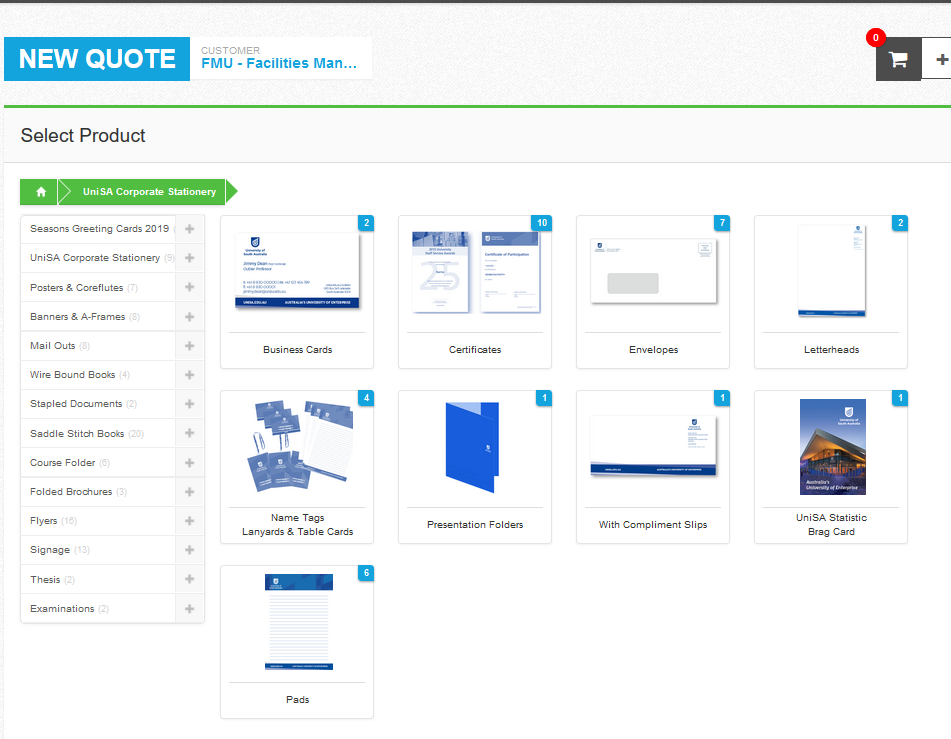 Step 1.3
Click 
Business Cards
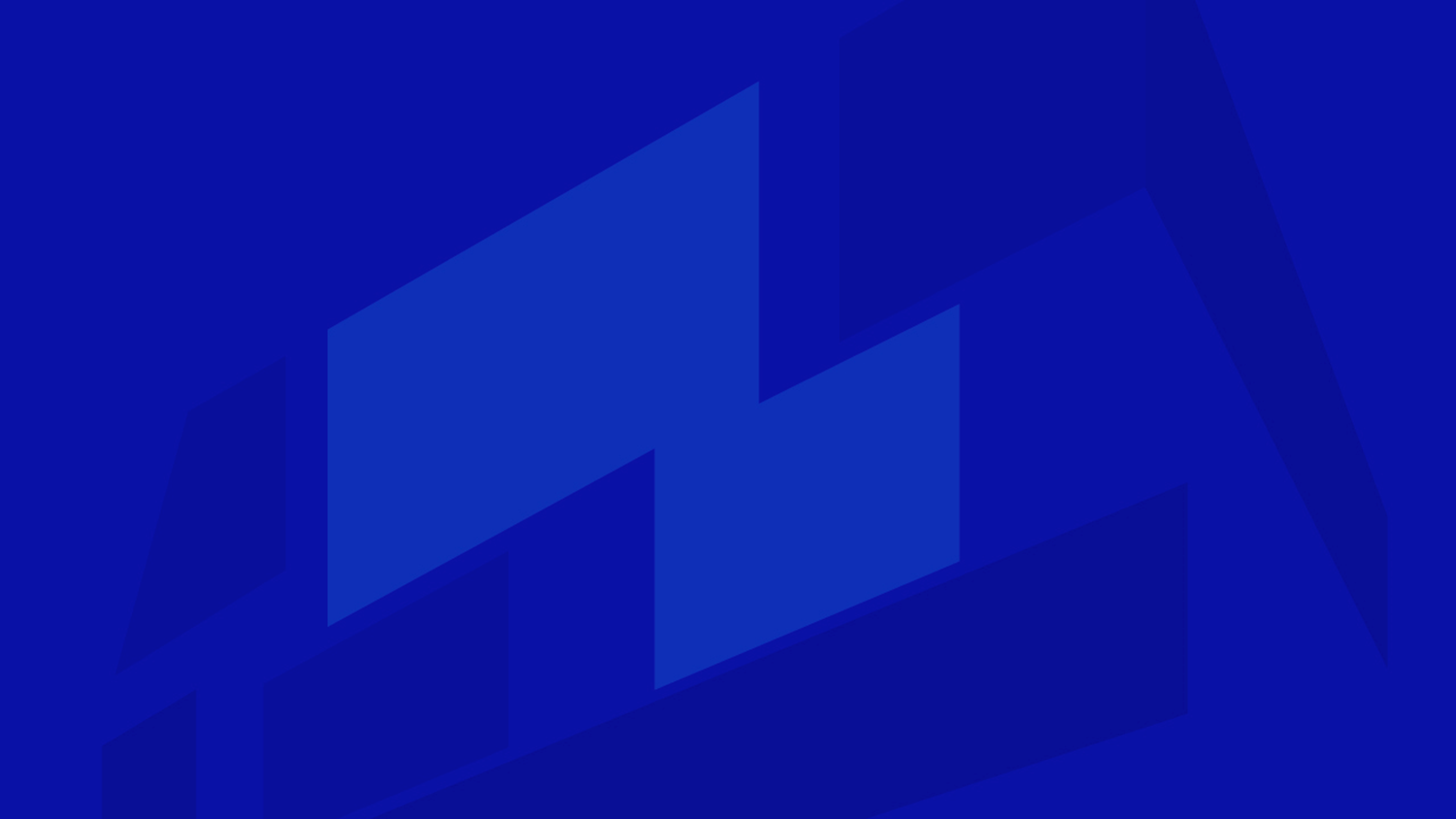 Step 1.4 
Select card required
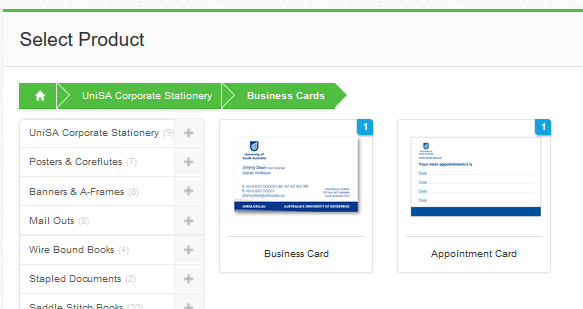 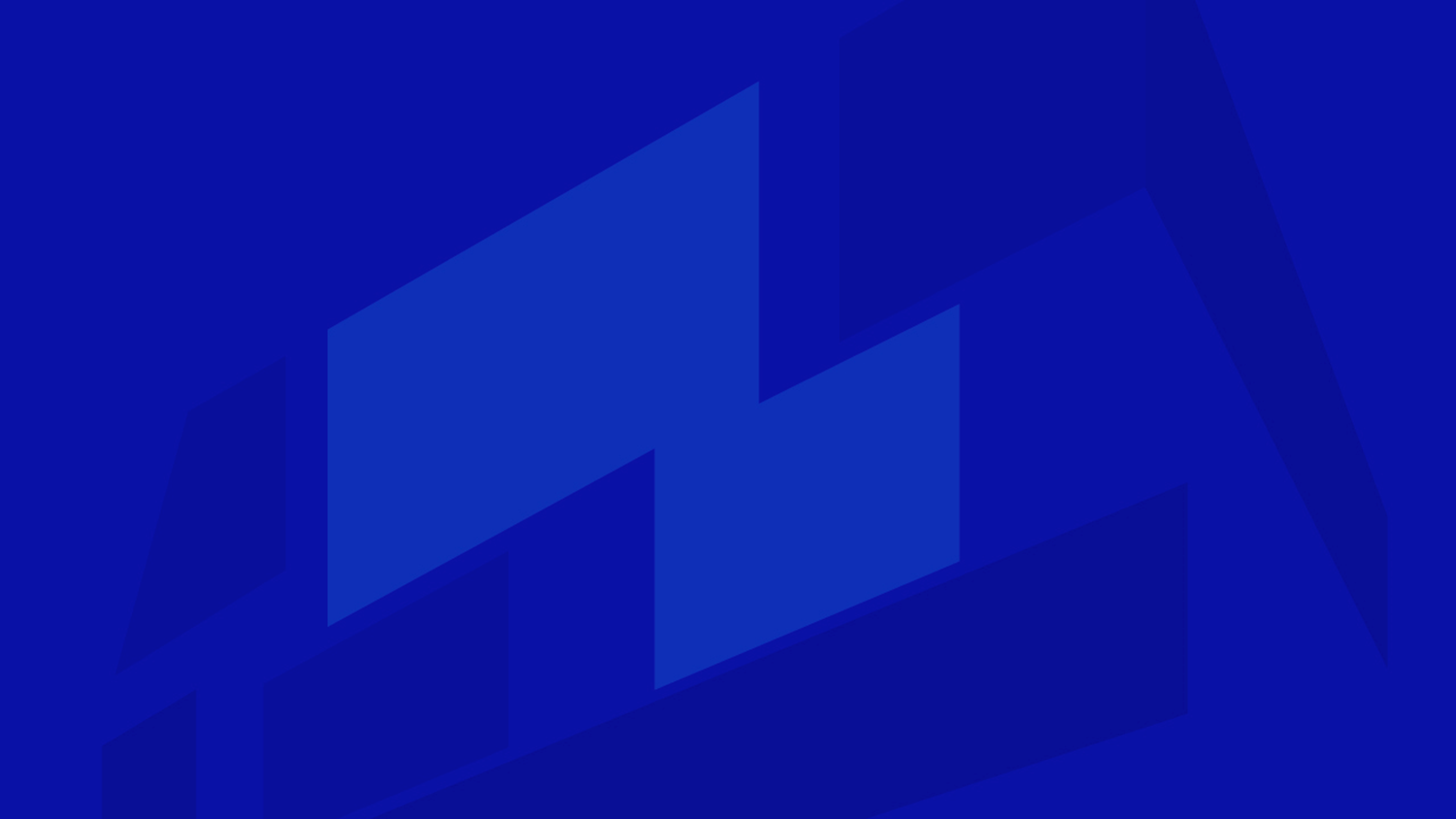 Step 1.5    Click Order
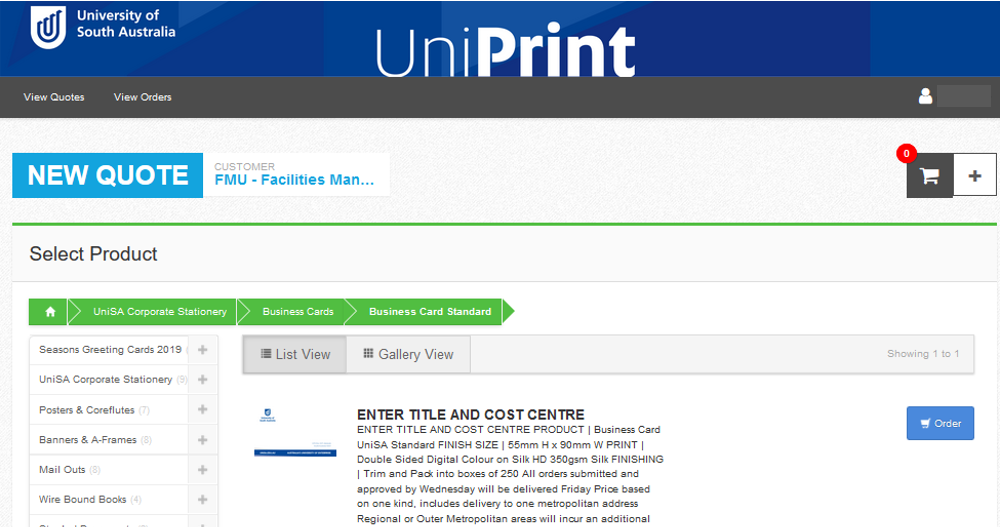 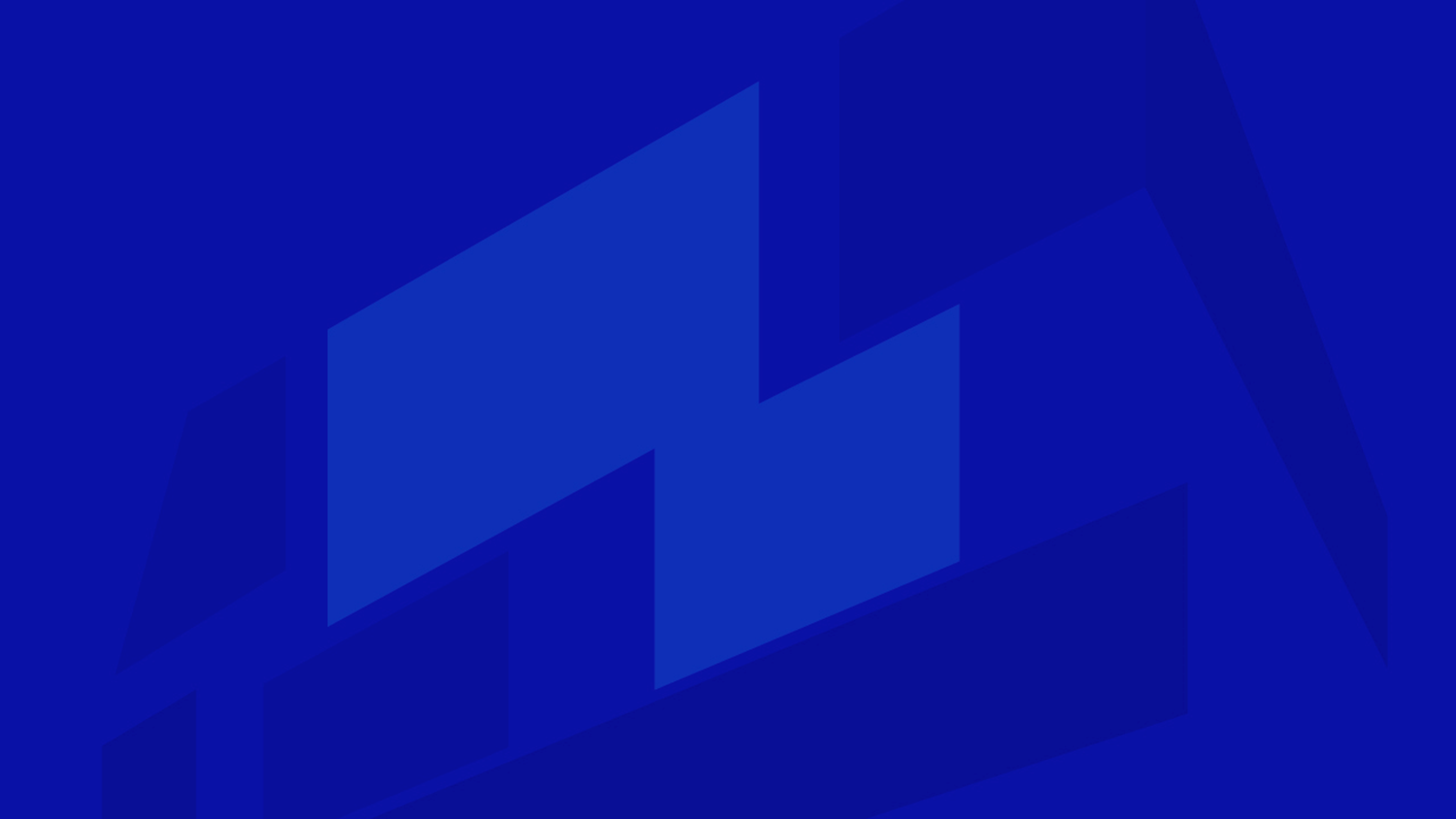 Step 1.6
Enter the Title and Cost Centre in the Job Title

Step 1.7
NOTE: Business Cards are delivered Friday if orders are submitted by Wednesday, if your order is urgent, used the Required date fields

Step 1.8
Select the quantity required 
NOTE: Some items are available in set quantities 
(E.g Business Cards: 250, 500 / 750 / 1,000)

If you require a price for more than one quantity, click + and use the drop-box as shown

Some product do not have set quantities. These products list qty as x 999 as example below






Select other and enter the quantity required
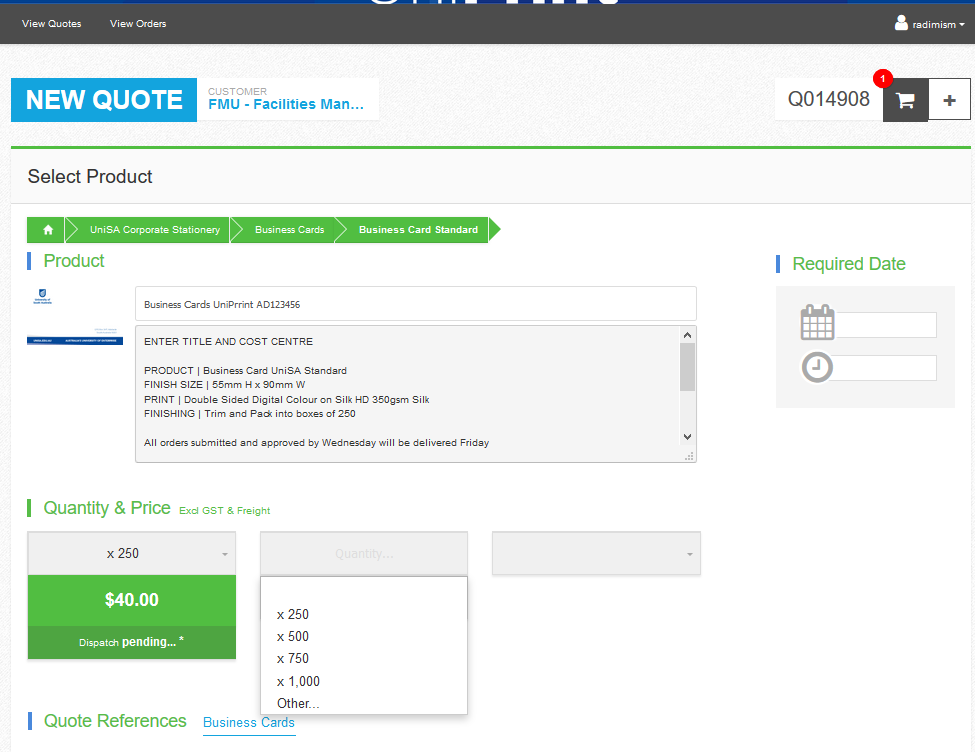 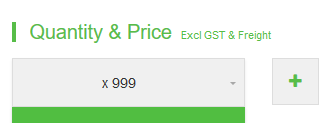 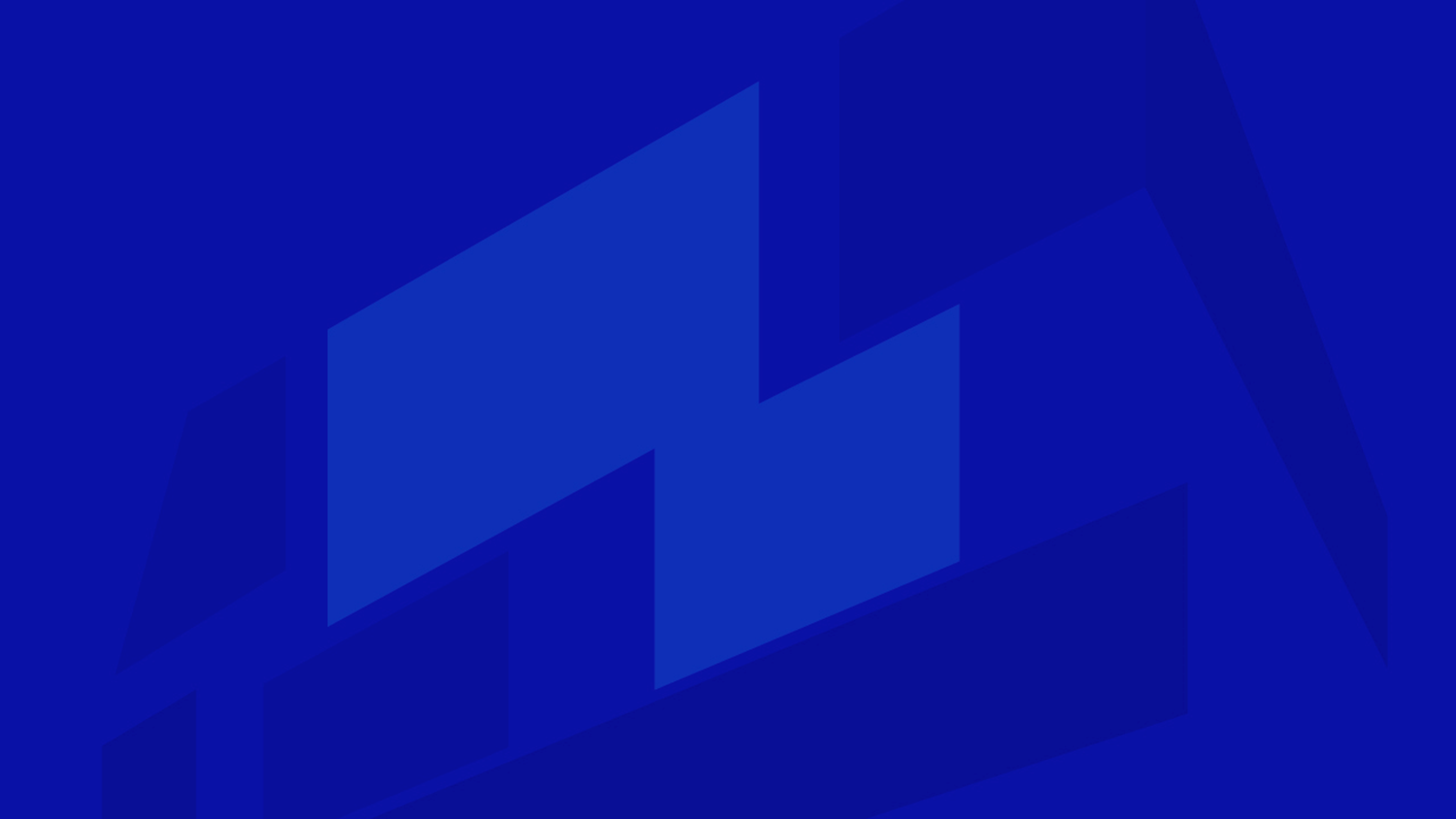 Step 1.9 Create Artwork

Enter your First & Surname

Enter Postnominals (if applicable)

Enter Position Title

Enter Organisation

Enter Telephone

Enter Mobile (add spaces required)

Enter Email

Enter URL  (if applicable)

Enter Location  (if applicable)

Click Save

Click Freight
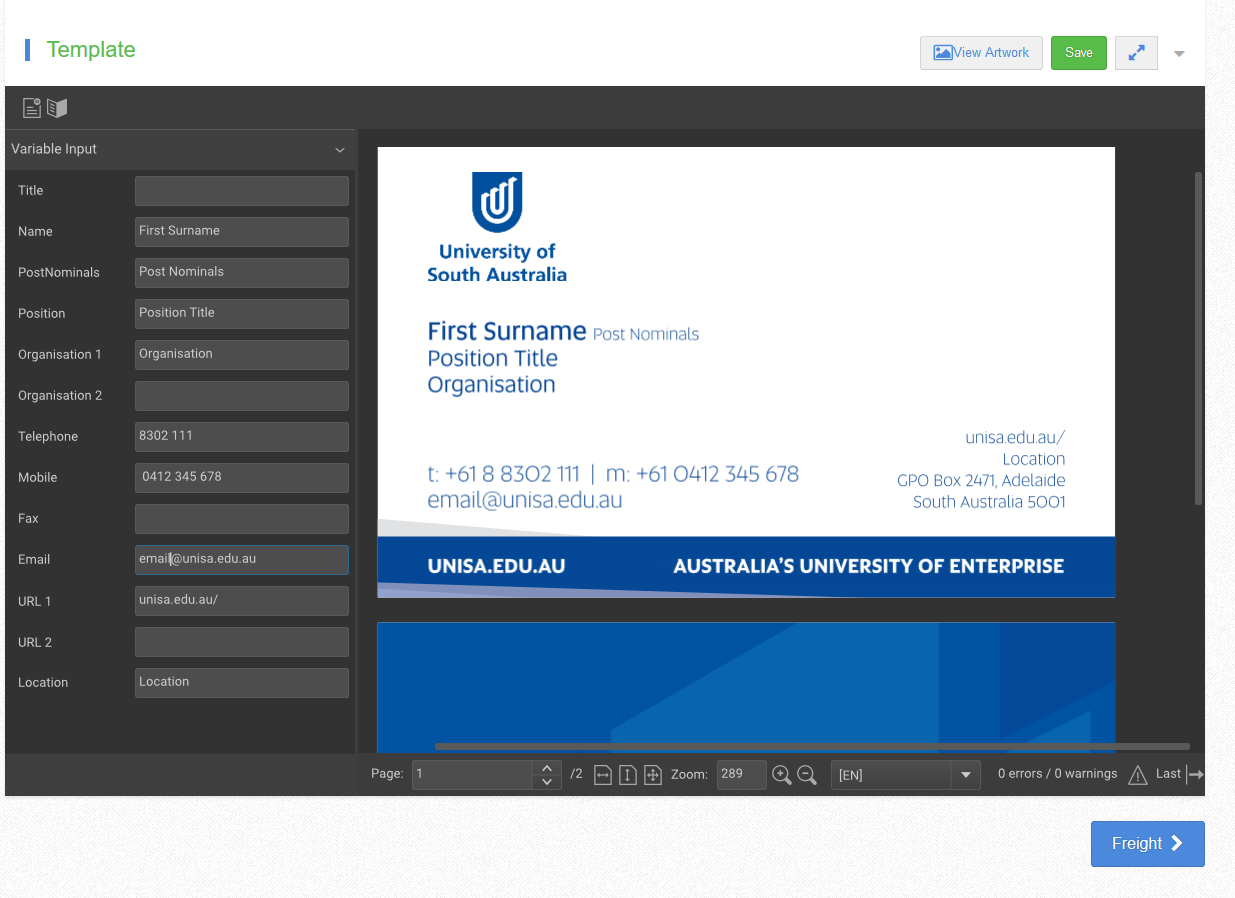 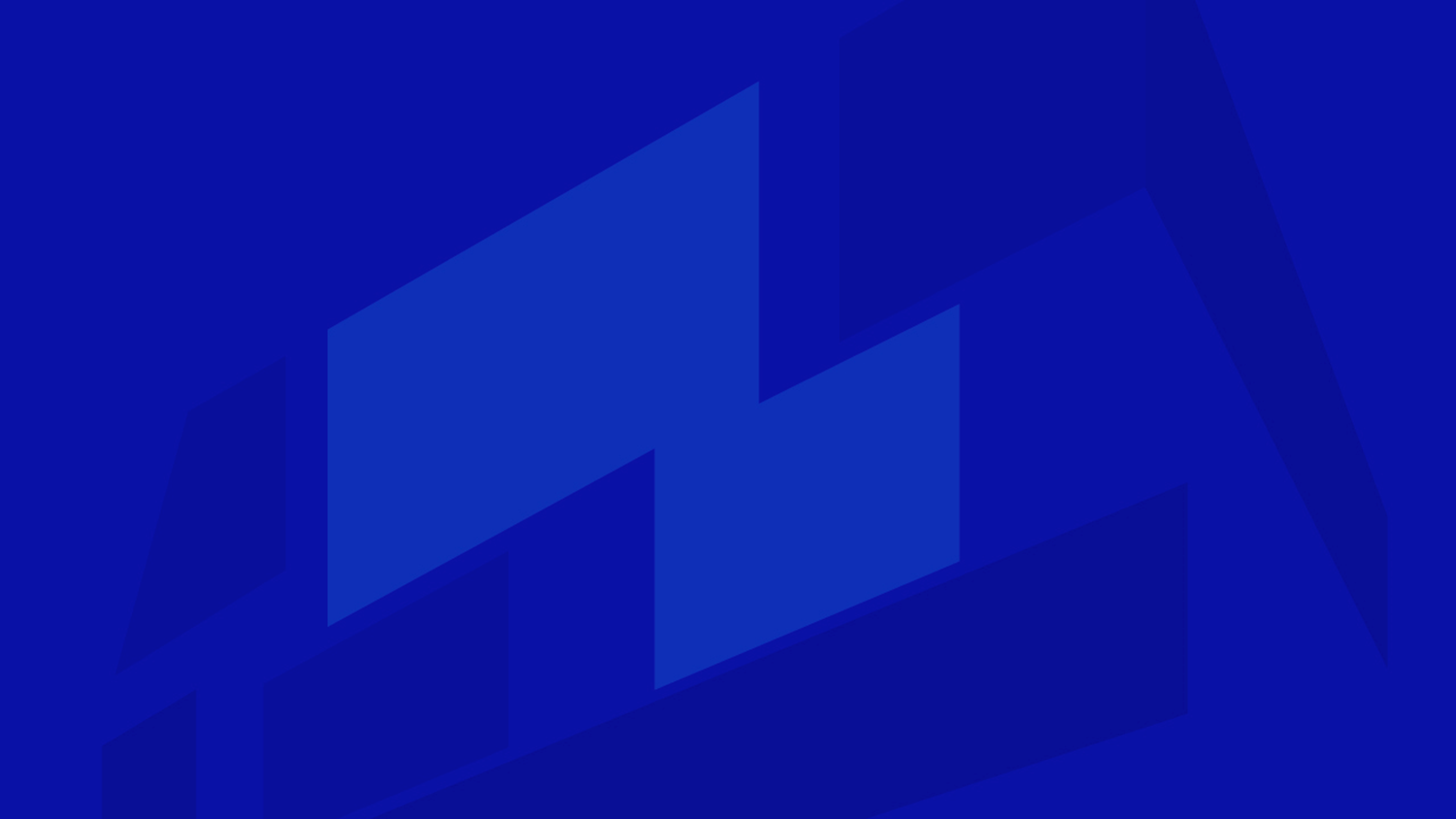 Step 2 Enter Freight
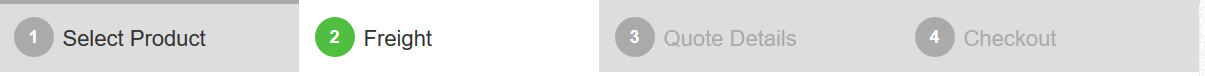 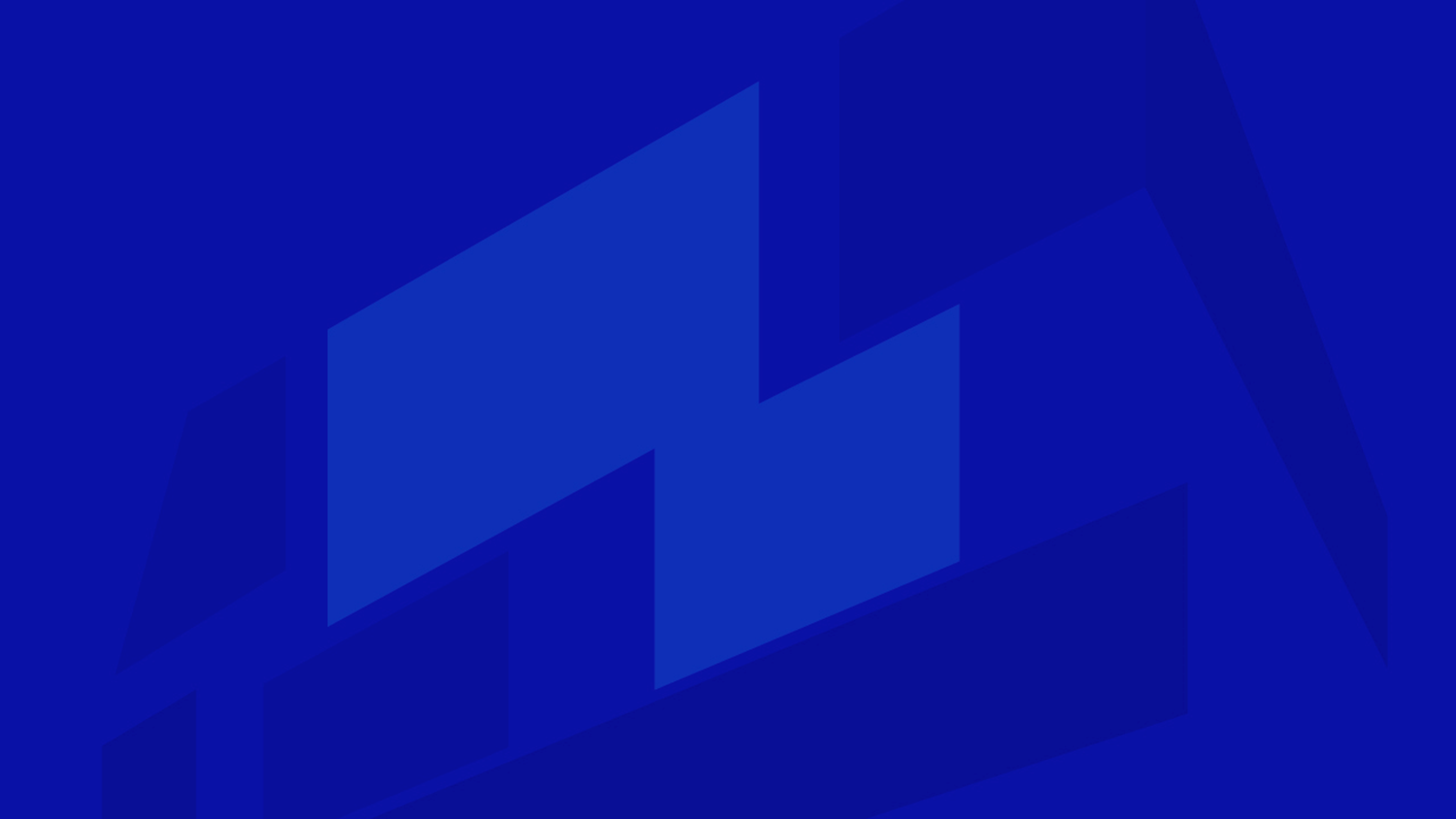 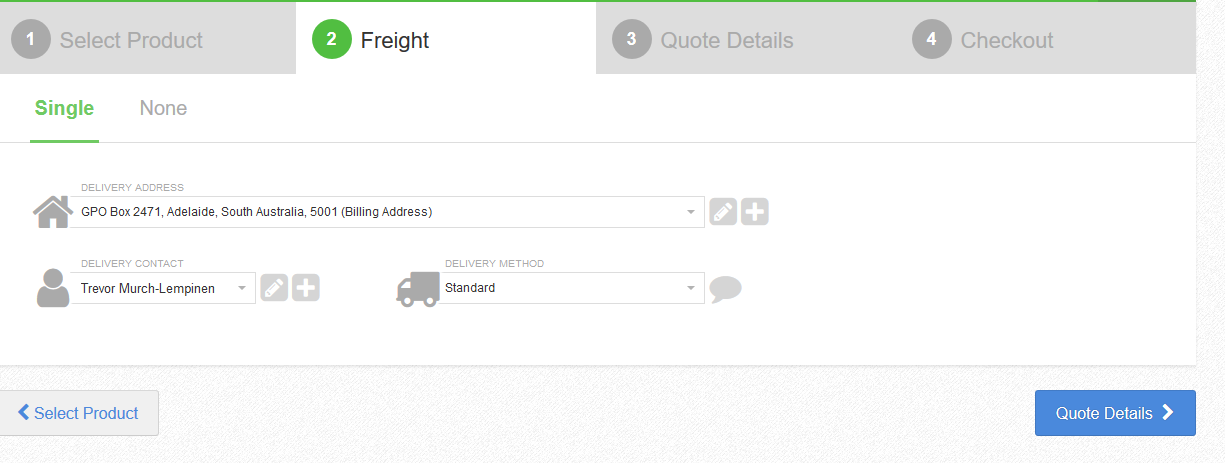 Enter your Delivery Address
Click on the + and enter your details (First time using Portal)

Enter the Delivery Contact
Click on the + and enter your details (First time using Portal)

Click Quote Details
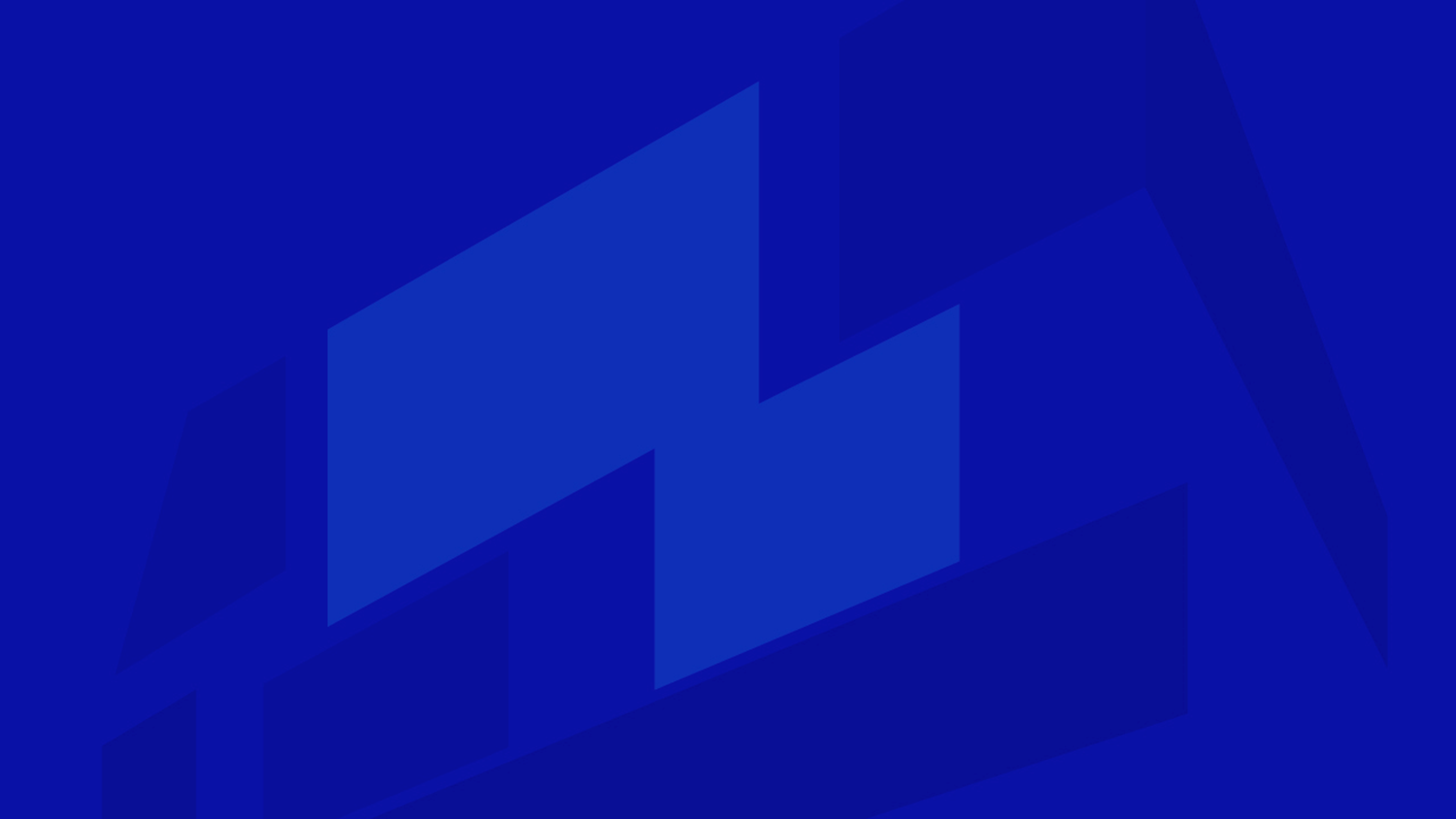 Step 3  Quote Details
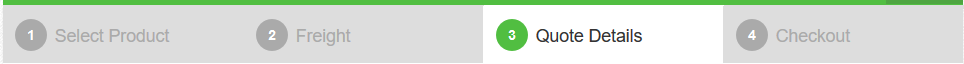 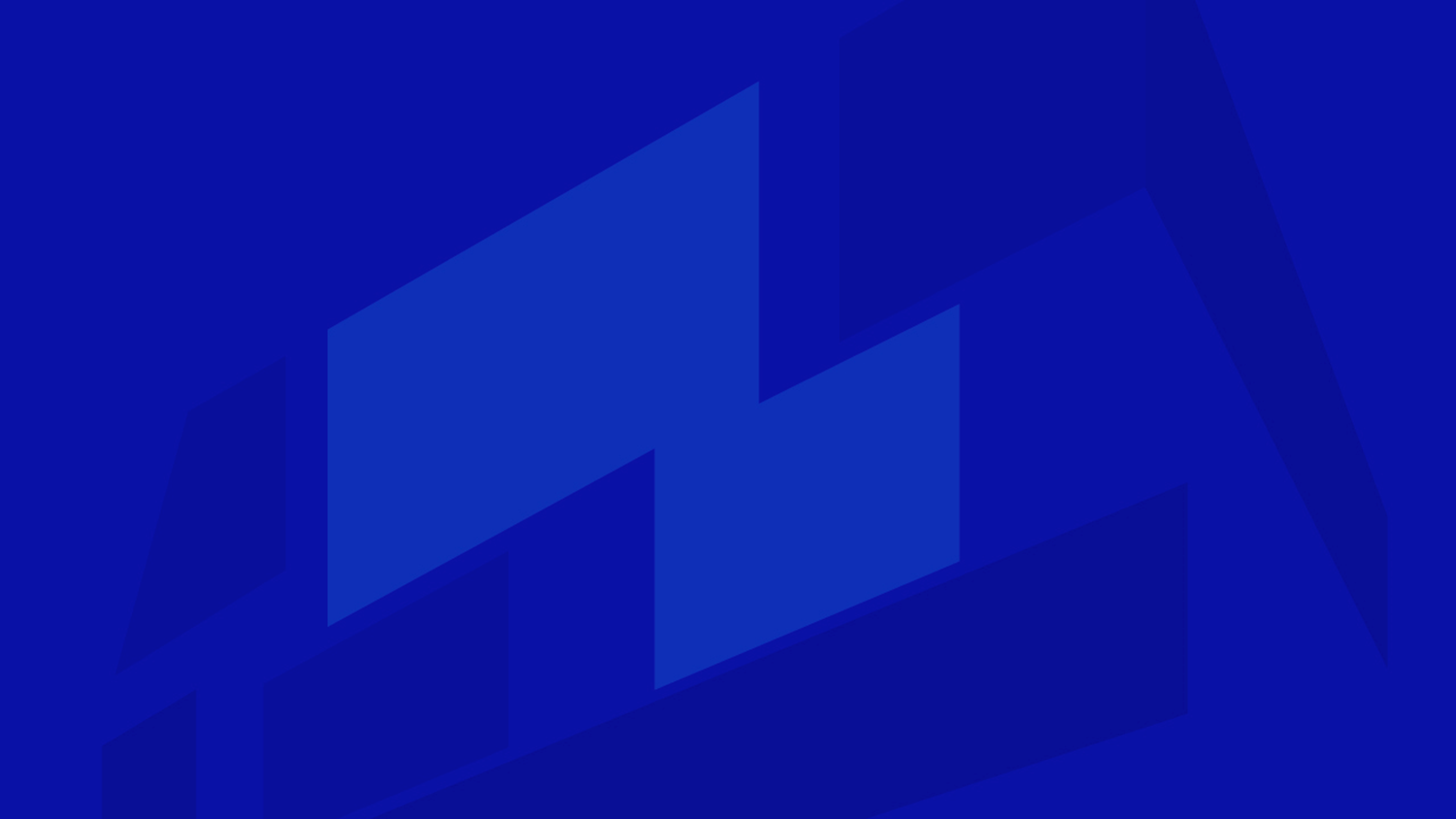 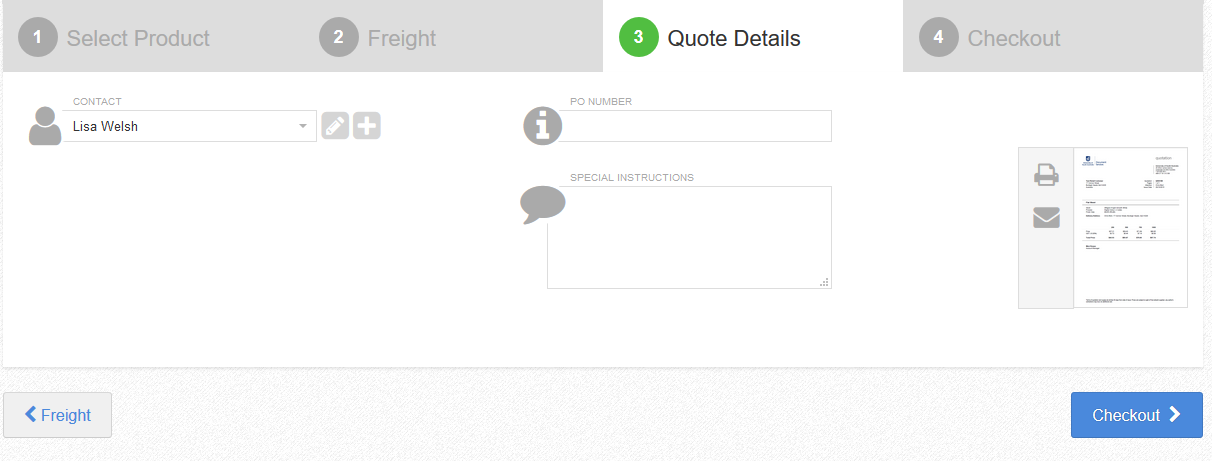 Enter your Contact
Click on the + and enter your details (First time using Portal)

Enter Special Instructions (if required)
If your details are not in the portal, click on the + and enter your details

Click Quote letter (to download for approval)

Click Checkout
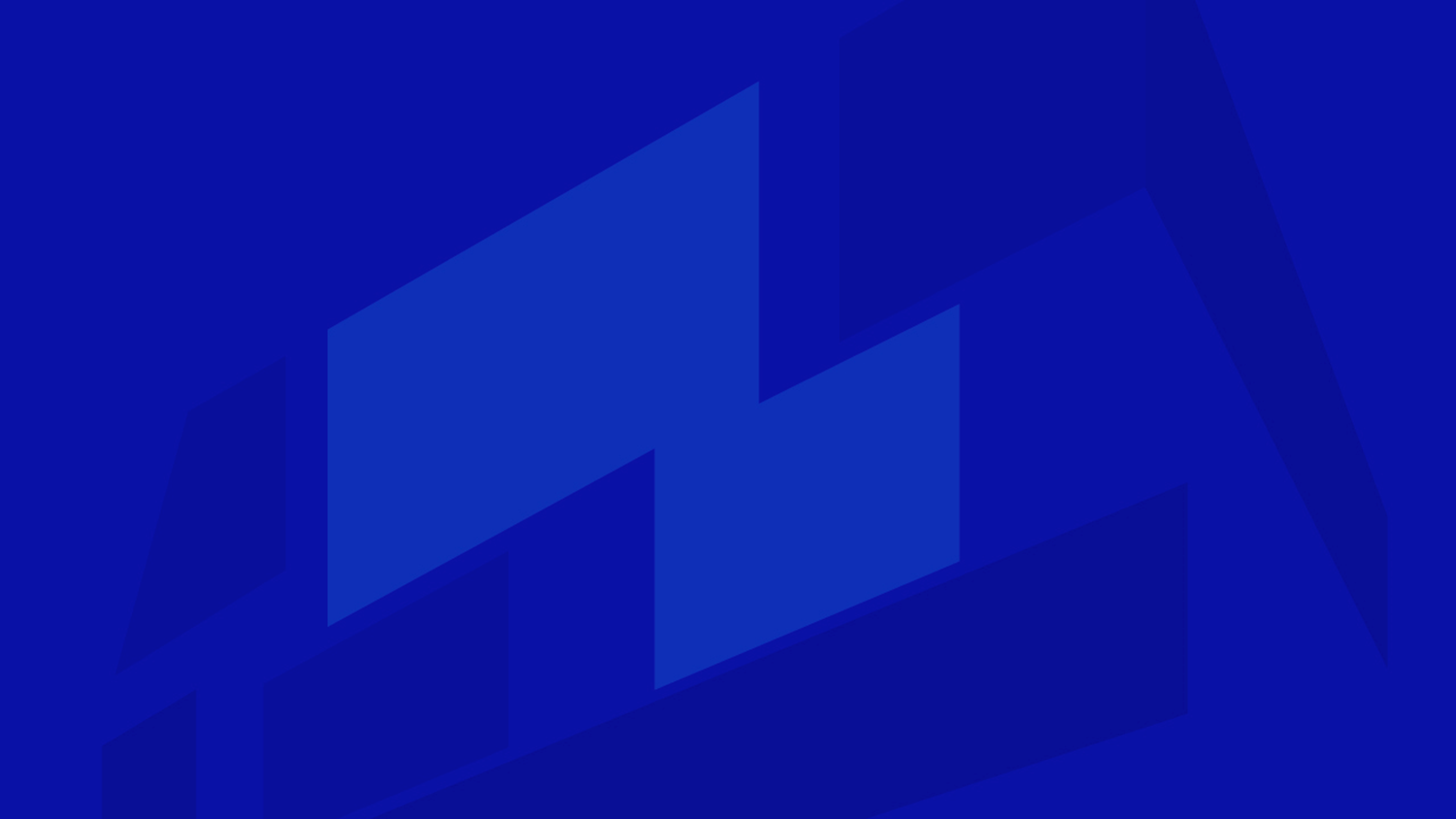 Step 4   Checkout
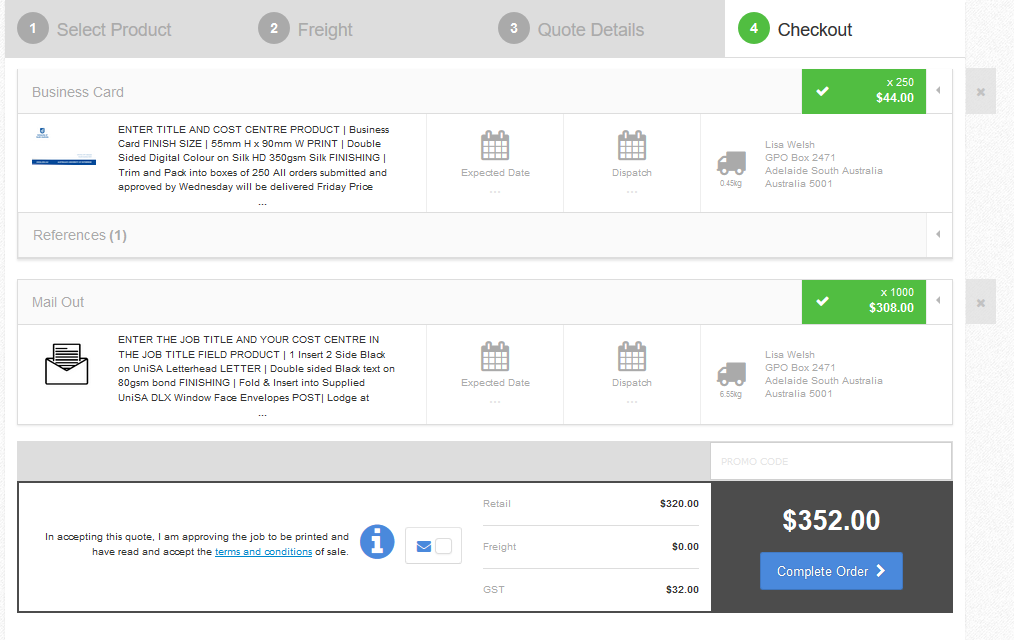 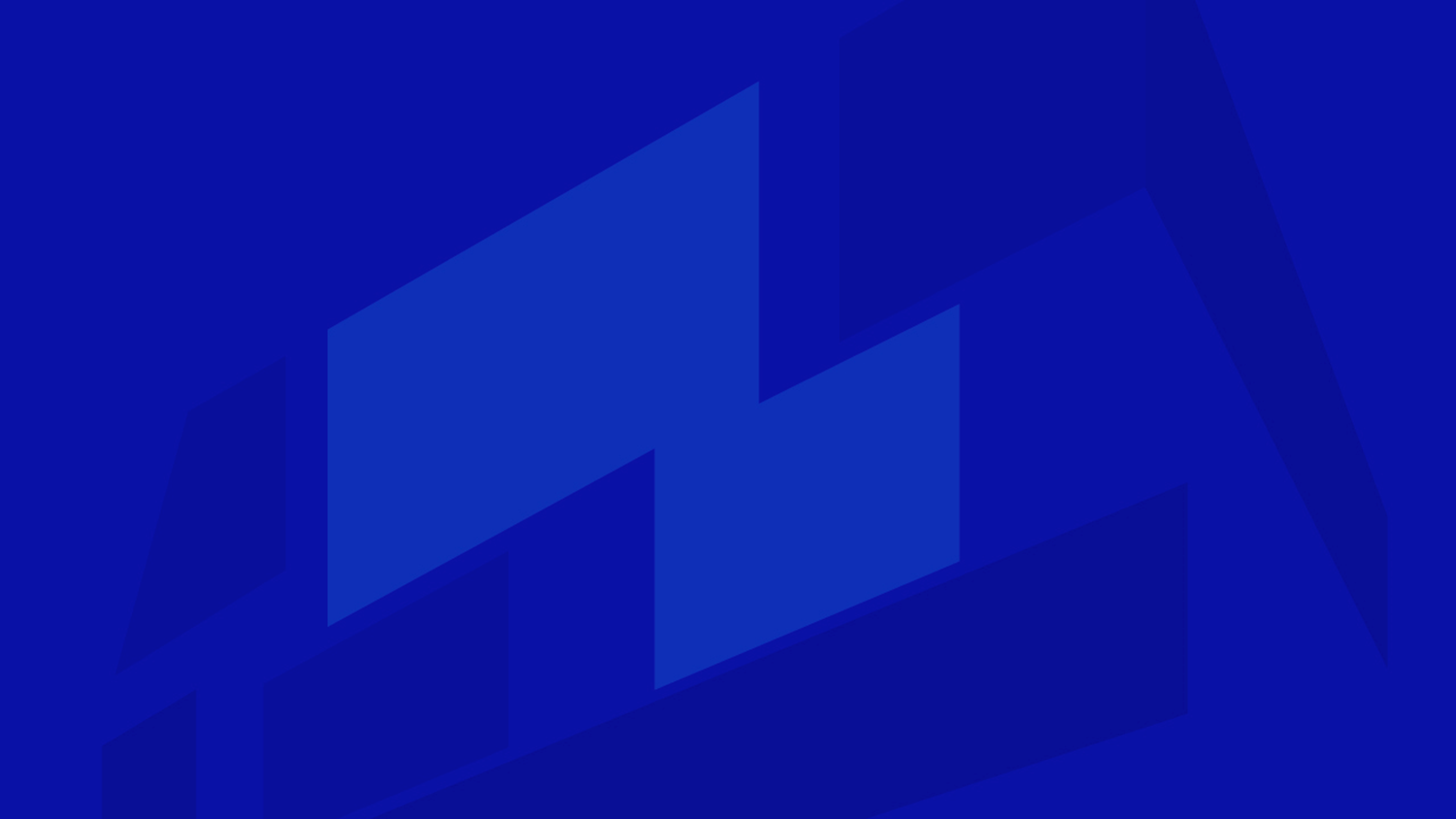 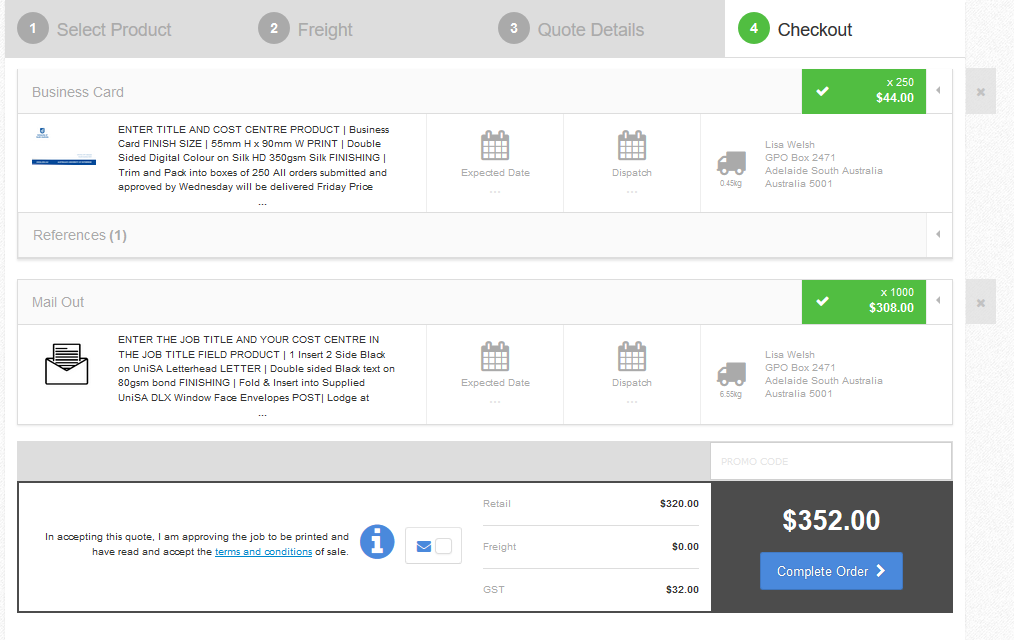 If you have added more than one item, you can cancel a product by clicking on X


Click Complete Order
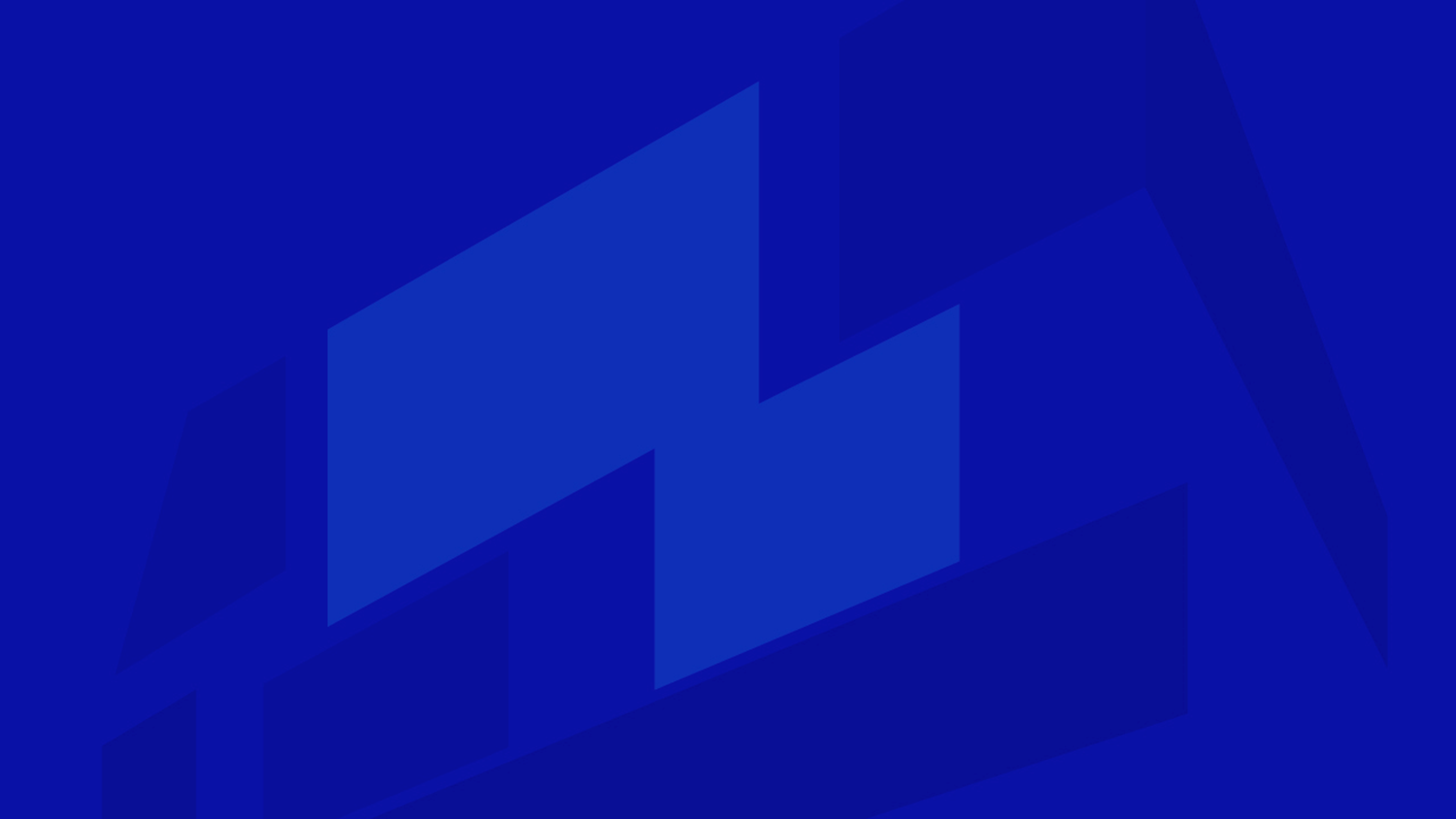 Contact UniPrint 
			
		
			Lisa Welsh | UniPrint Coordinator
			T: 8302 1350			 	
			E: lisa.welsh@unisa.edu.au